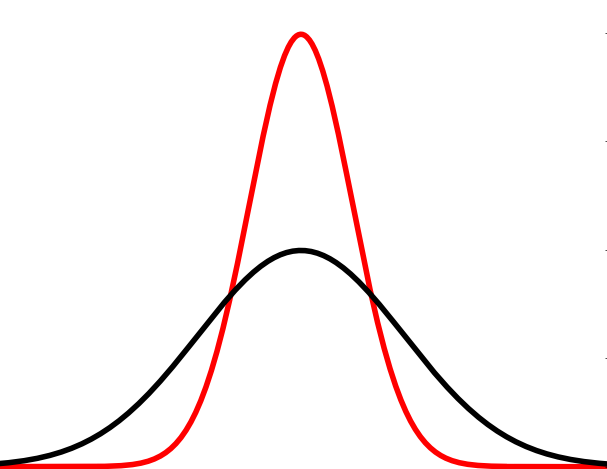 wat stelt dit voor?
Normaalverdeling
Uitslagen van analyses zijn verdeeld rond het gemiddelde: de ”werkelijke waarde”
De standaarddeviatie geeft de gemiddelde afwijking aan
Hoe ziet de verdeling er uit?
boxplot
histogram
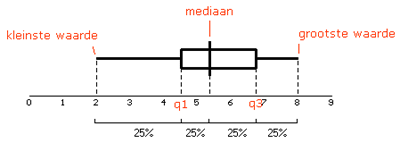 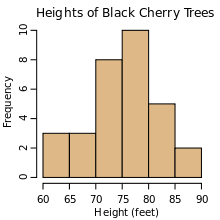 de verdeling rond het gemiddelde komt door allerlei toevallige invloeden
2
Normaalverdeling
waar toeval in het spel is, ontstaat meestal een normaalverdeling
benaderen met vloeiende lijn
het meeste in het midden
het minste aan de zijkanten
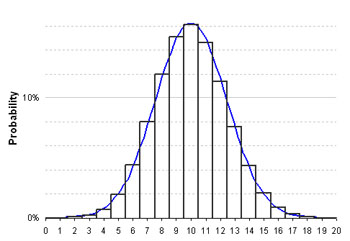 histogram
3
Normaalverdeling
voorbeelden
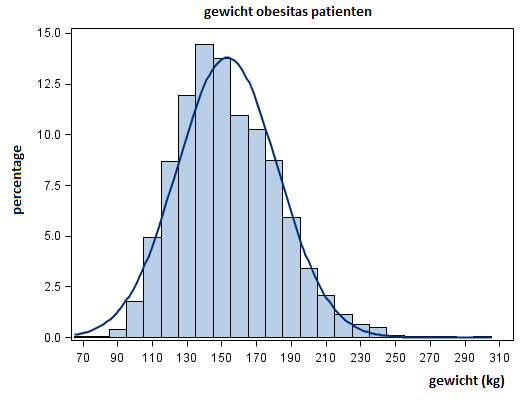 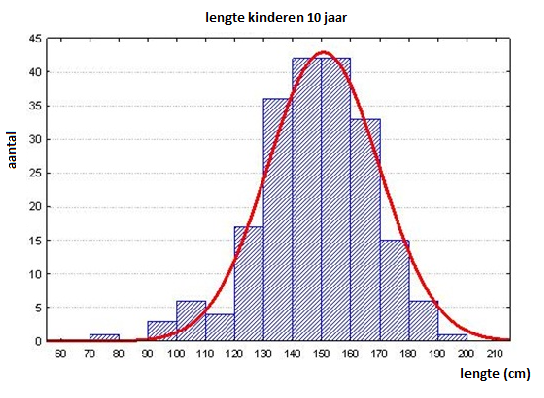 de verdeling rond het gemiddelde komt door allerlei toevallige invloeden
4
Normaalverdeling
toeval in actie
broodjes van de bakker
vallende kogeltjes
5
Normaalverdeling
histogram met steeds  kleinere klassen en heel veel samples 
benadert de normaalverdeling
“Klok” vorm
Gausscurve
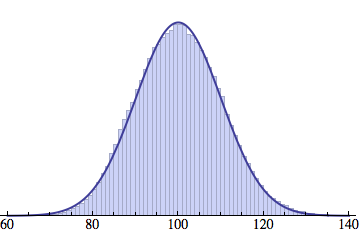 formule van Gauss
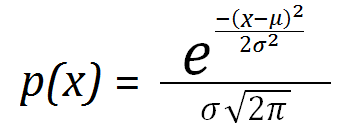 hier doen we niks mee (gelukkig)
6
Normaalverdeling
geldt voor een grote populatie
De standaarddeviatie zit bij het buigpunt van de grafiek
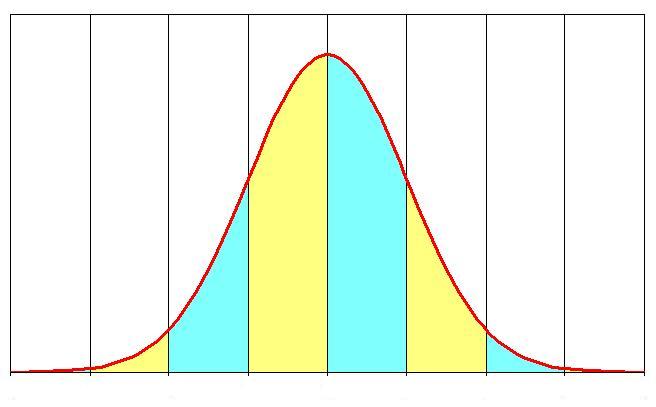 waar zit de standaarddeviatie?
σ
σ
σ
σ
σ
σ
σ
σ
μ
gemiddelde van de populatie
7
Normaalverdeling
geldt voor een grote populatie
alles onder de curve = 100 %
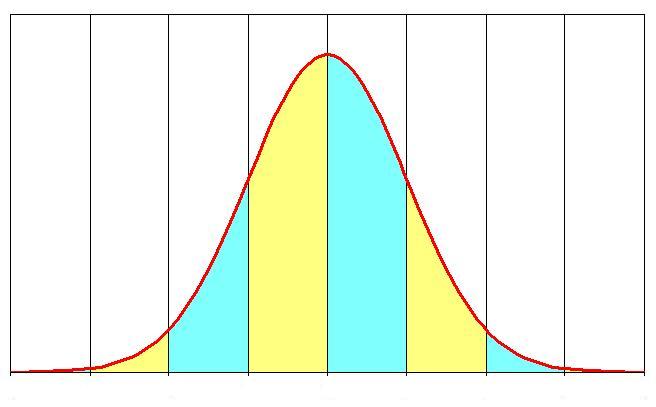 dit zijn afgeronde waarden
34 %
34 %
0,2 %
2,2 %
2,2 %
0,2 %
13,6 %
13,6 %
μ
-4σ
-3σ
-2σ
-1σ
+1σ
+2σ
+3σ
+4σ
In de statistiek wordt “opvallend” significant genoemd
tussen +2 en -2 standaarddeviaties zit ongeveer 95 % van de hele populatie
2,4 % opvallend hoog
2,4 % opvallend laag
8
Normaalverdeling
voorbeeld
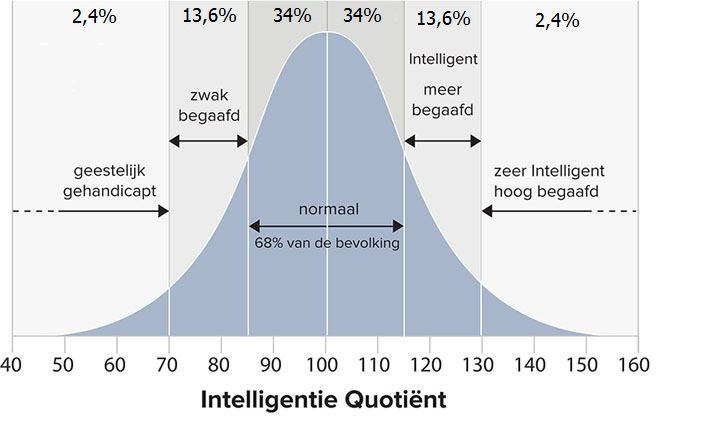 2,4 % opvallend slim
2,4 % opvallend dom
het gemiddeld IQ is altijd 100
9
Een rolmodel voor de analist
10